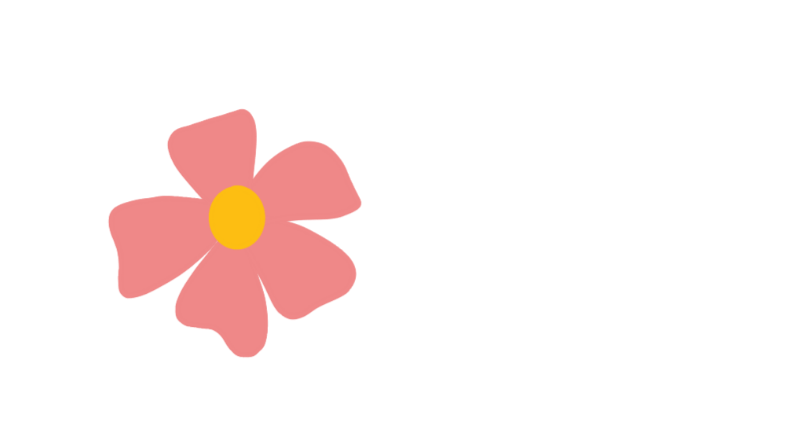 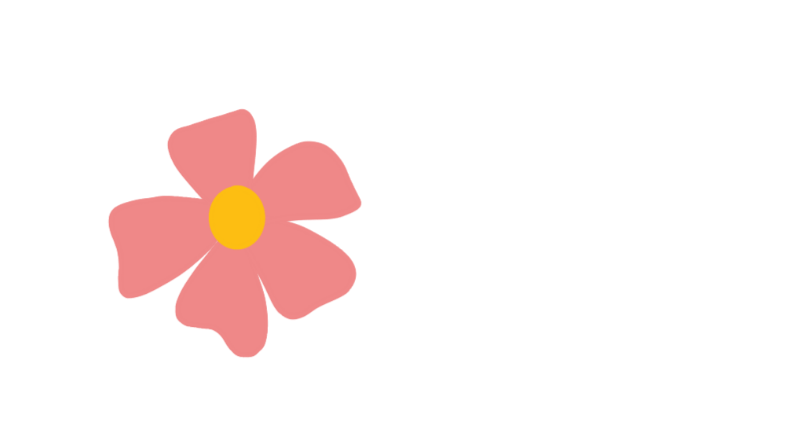 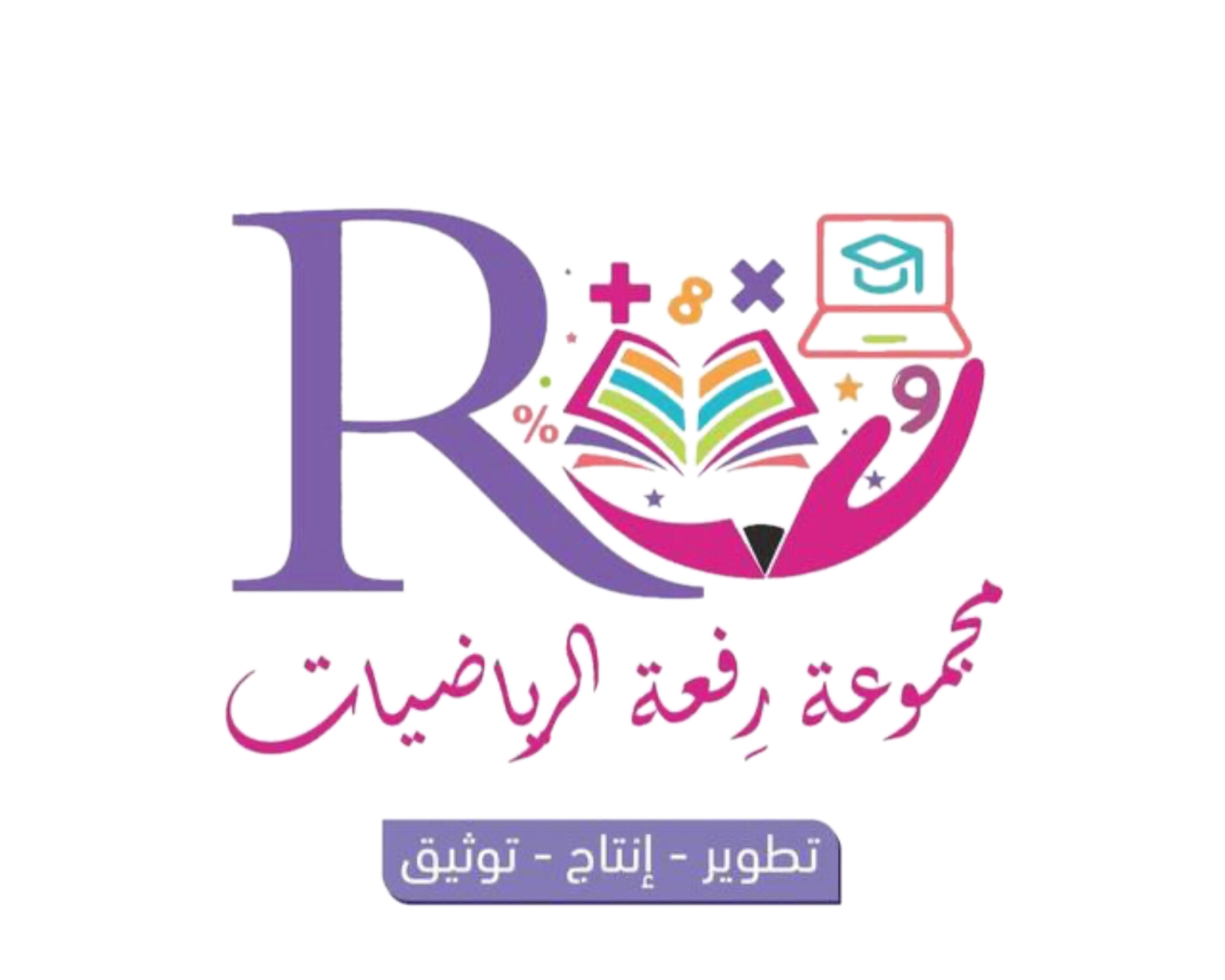 بسم الله الرحمن الرحيم
الصف/ الرابع
اليوم /
التاريخ /
المادة / رياضيات
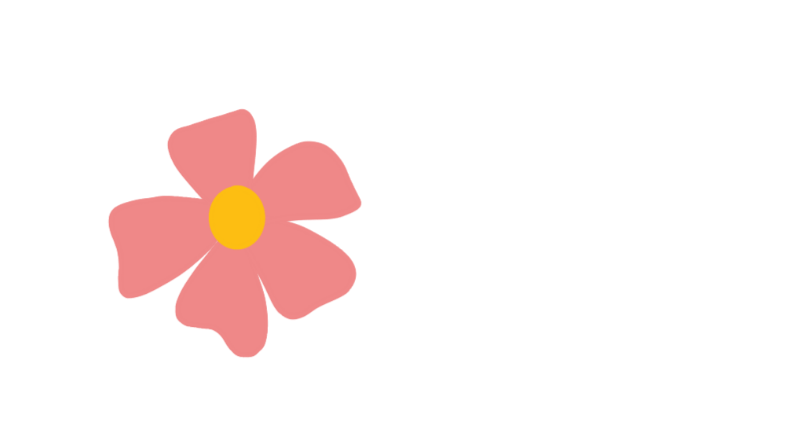 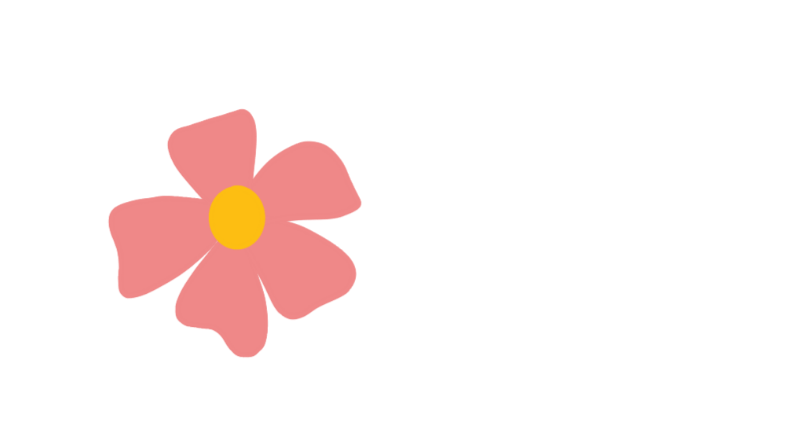 معلمة المادة / مباركة الزبيدي
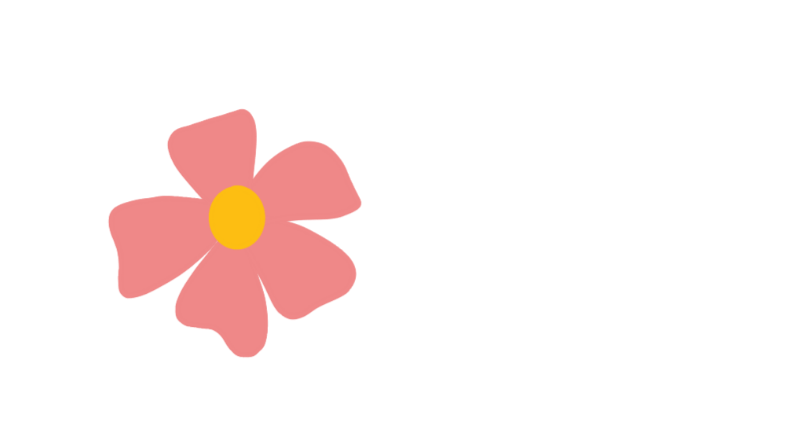 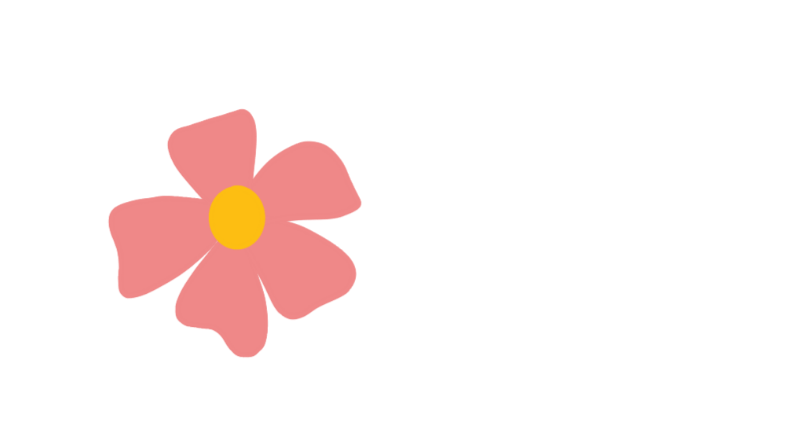 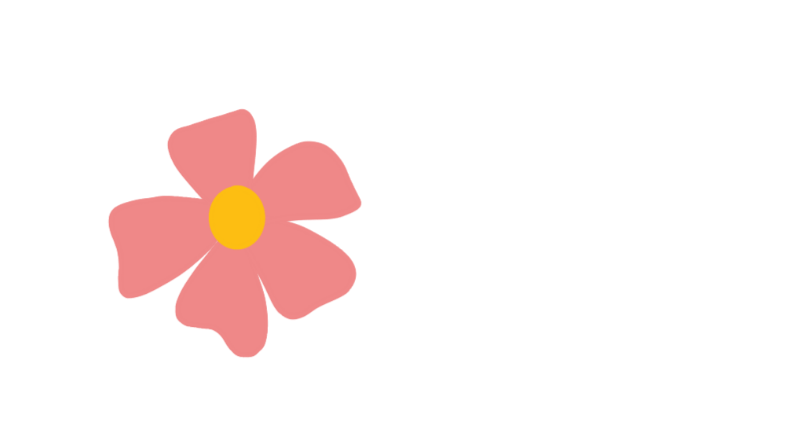 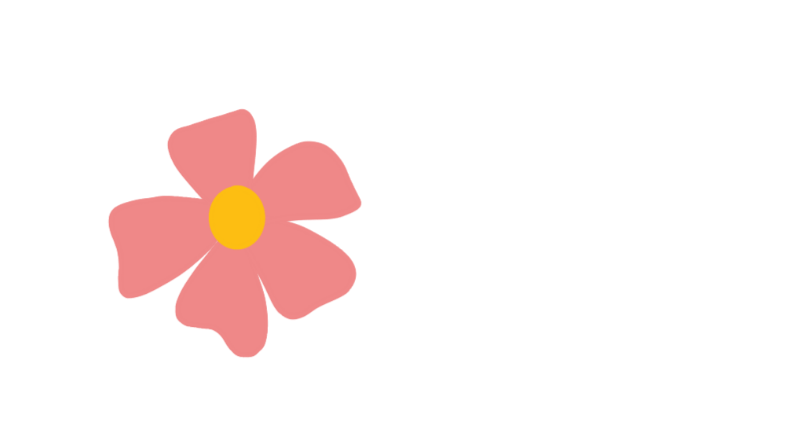 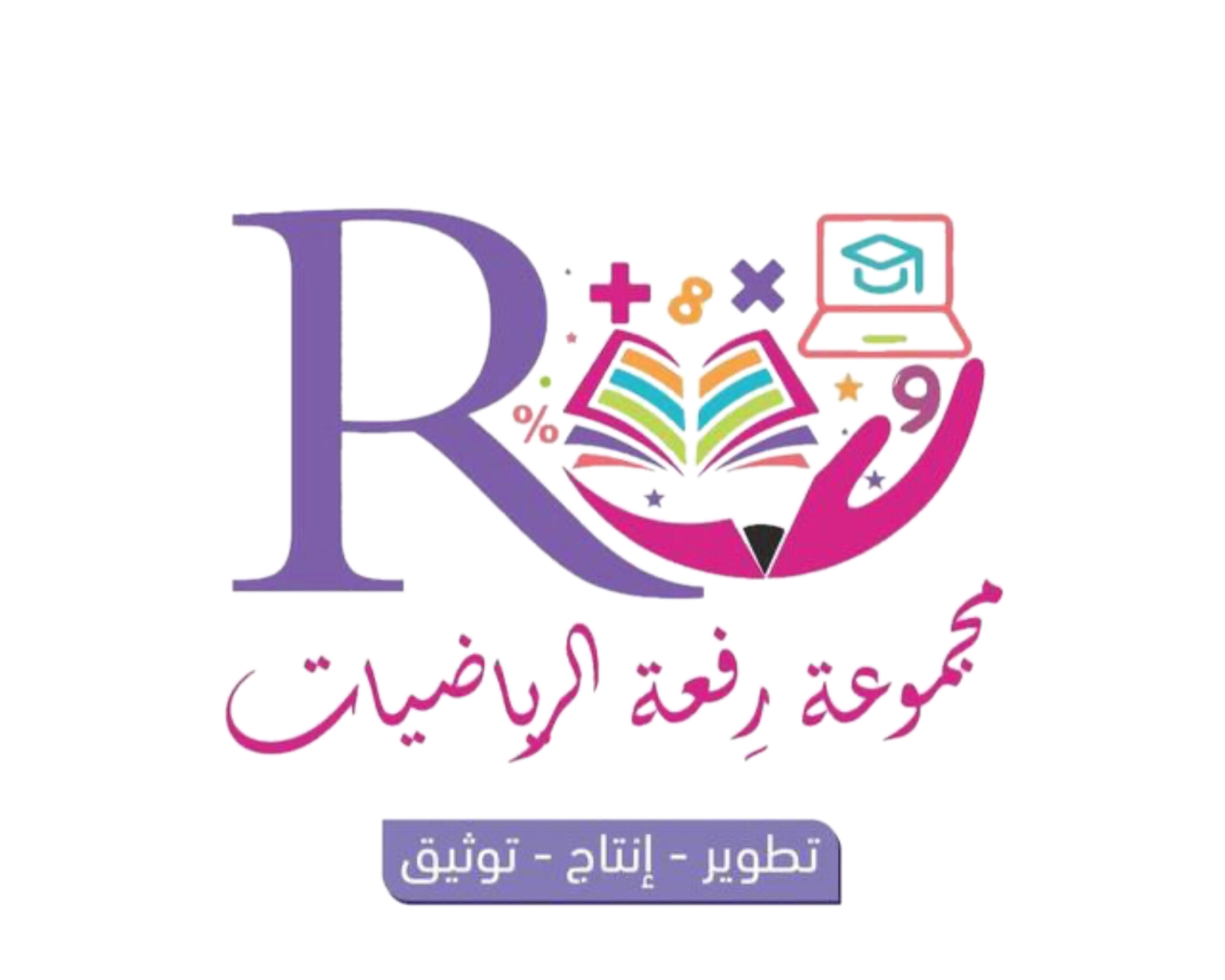 مراجعة ما سبق
اقسم ، ثم تحقق من إجابتك :
61 ÷ 2
86 ÷ 3
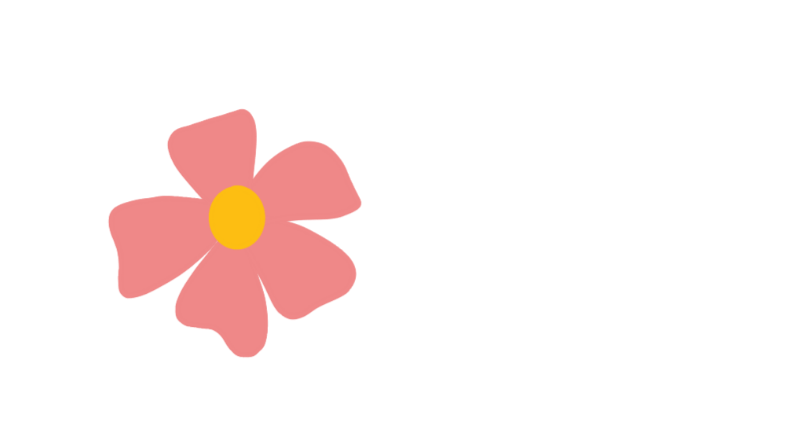 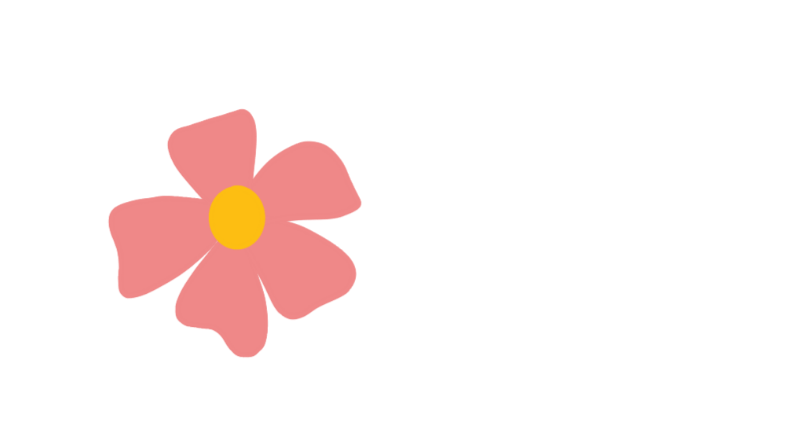 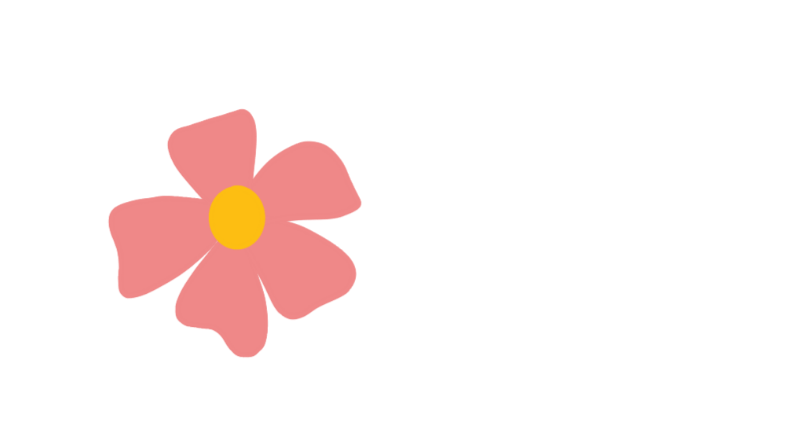 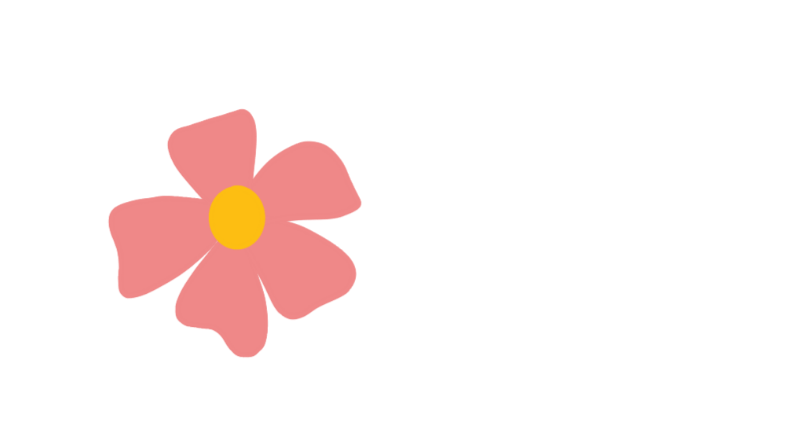 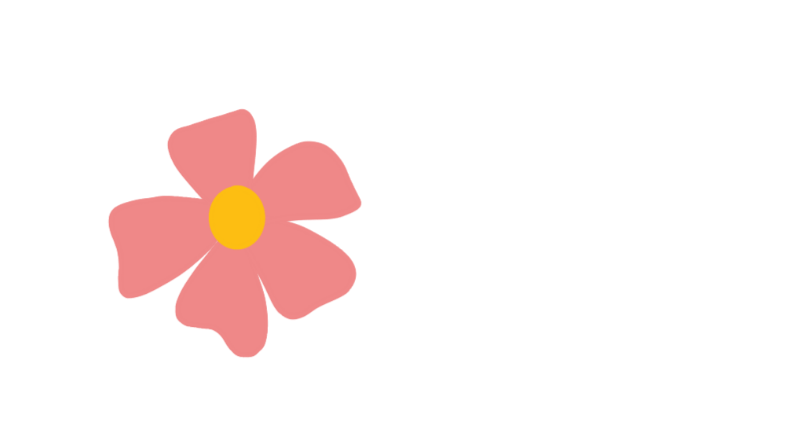 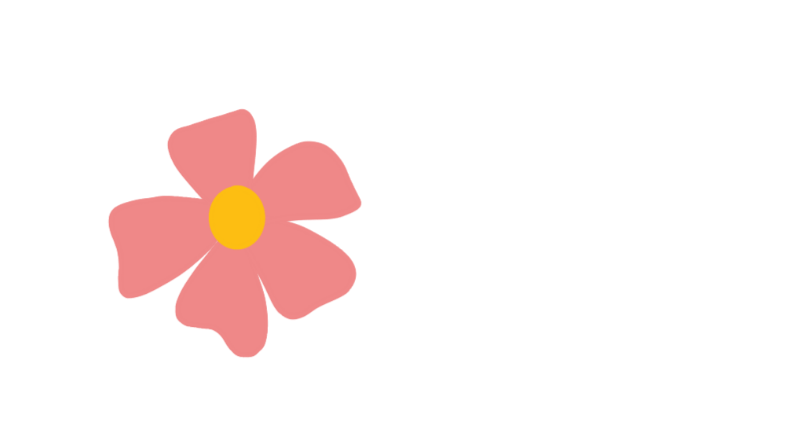 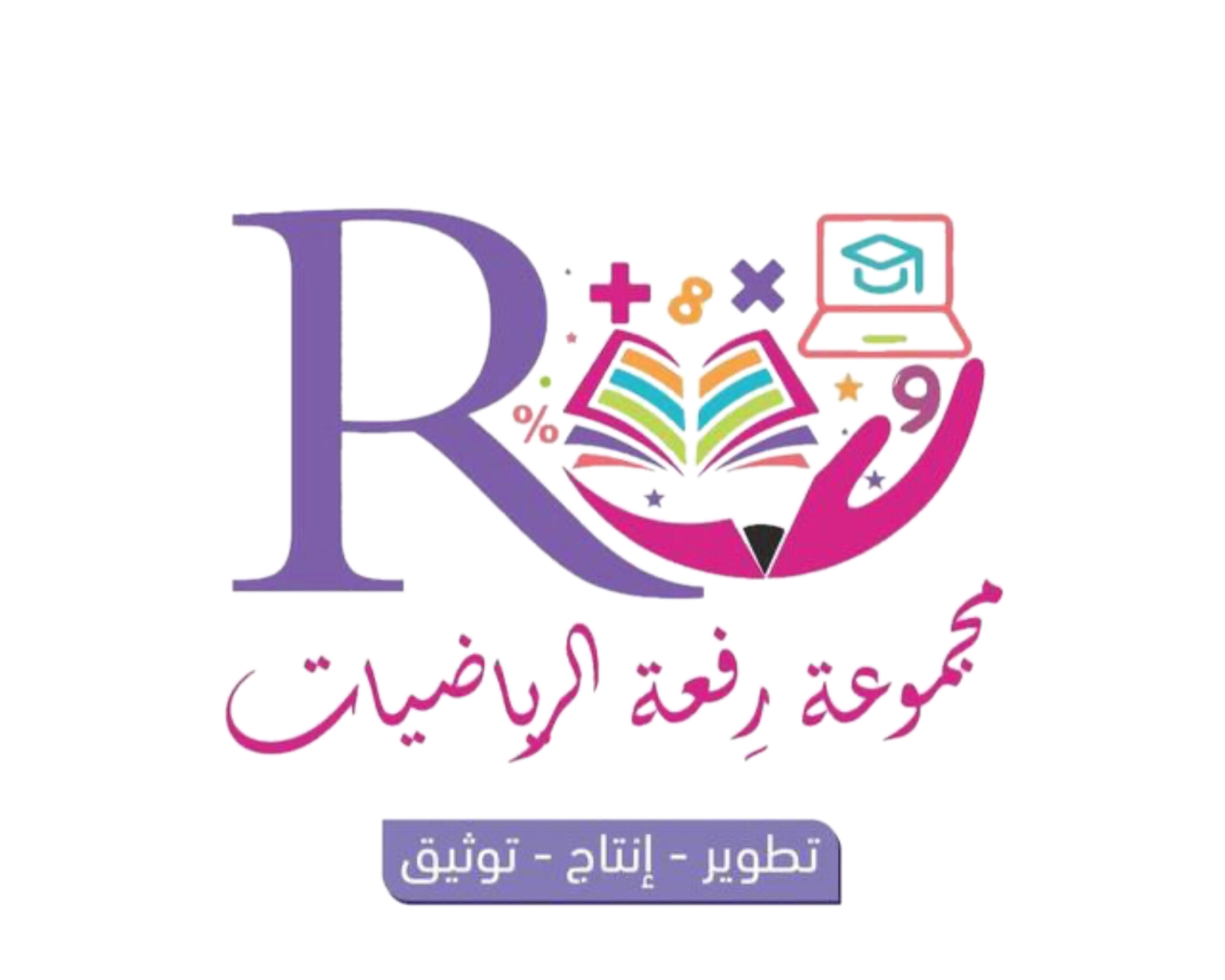 درس اليوم
قسمة مضاعفات الـ 10 ، 100 ، 1000
فكرة الدرس
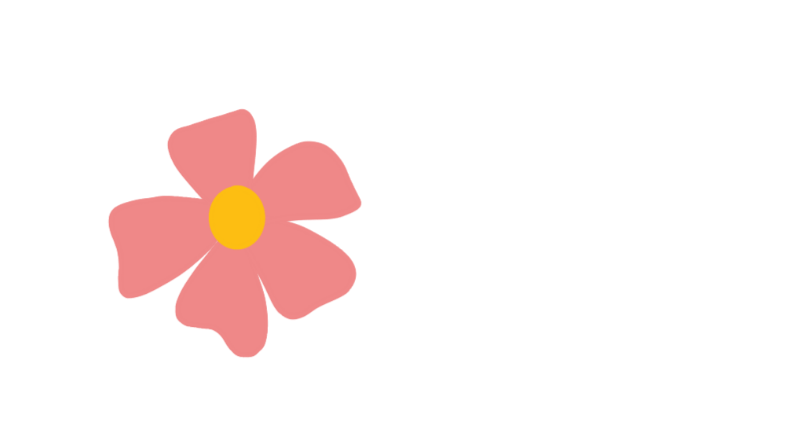 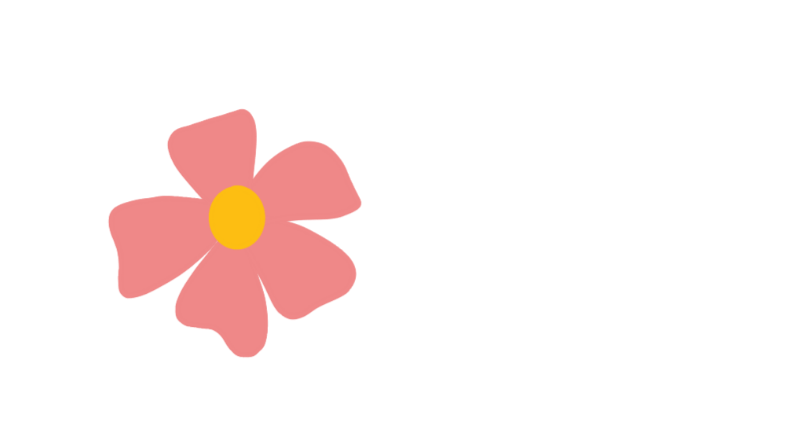 أستعمل حقائق القسمة الأساسية و الأنماط لأقسم ذهنياً.
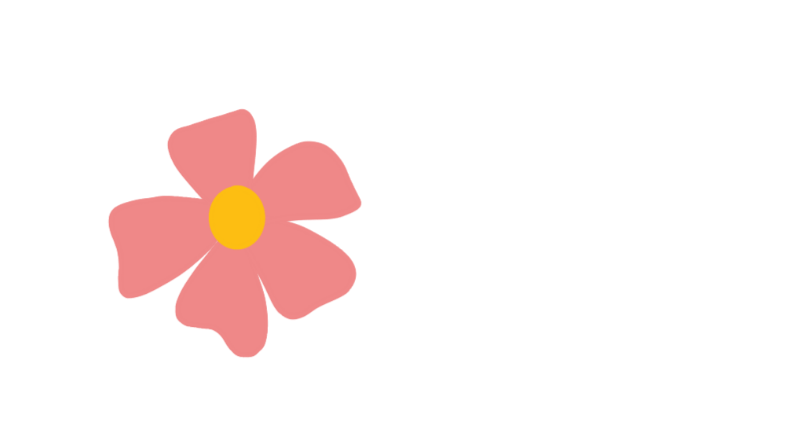 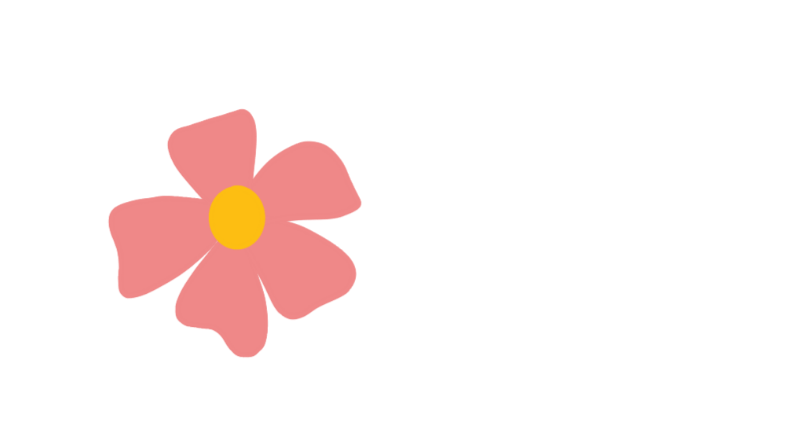 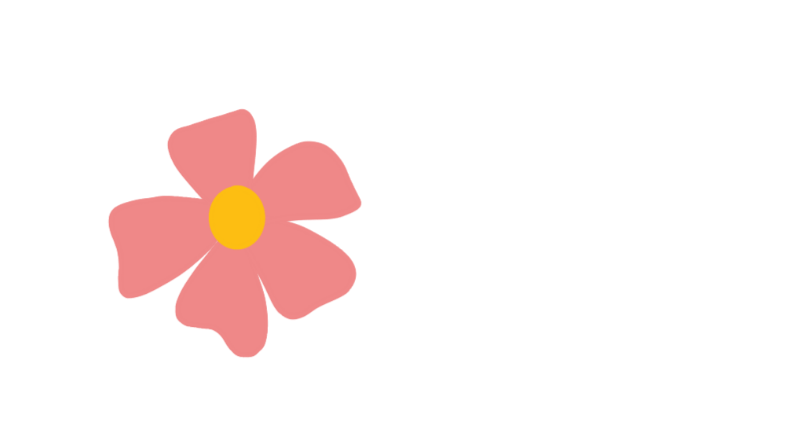 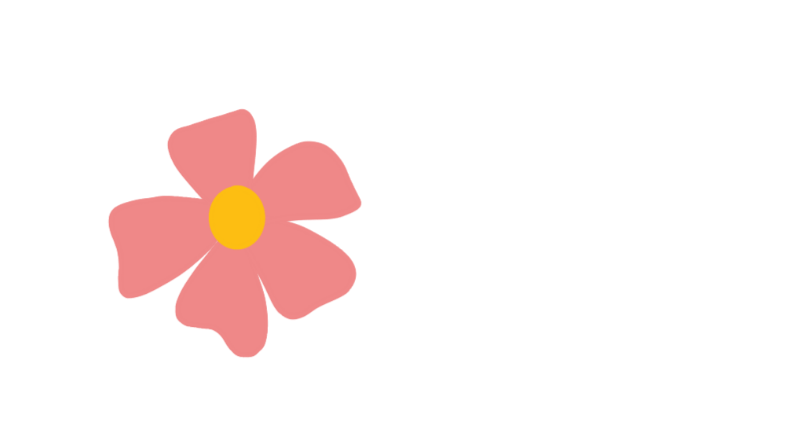 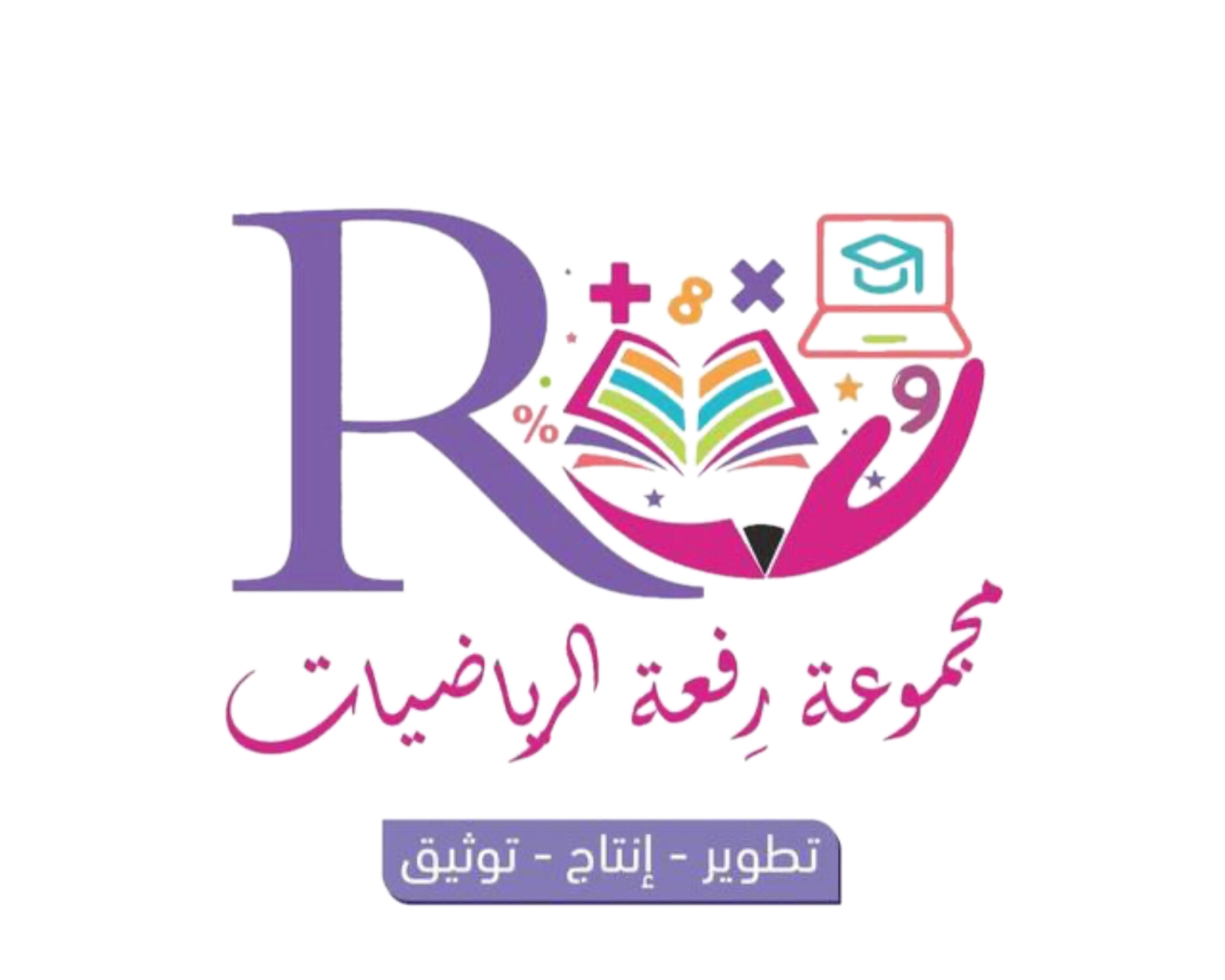 أي عدد آحاد صفر.
مضاعفات 10 :
مثال / 50
مضاعفات 100 :
أي عدد آحاد وعشراته أصفار.
مثال / 500
أي عدد آحاد و عشراته و مئاته يساوي أصفار .
مضاعفات 1000 :
مثال / 5000
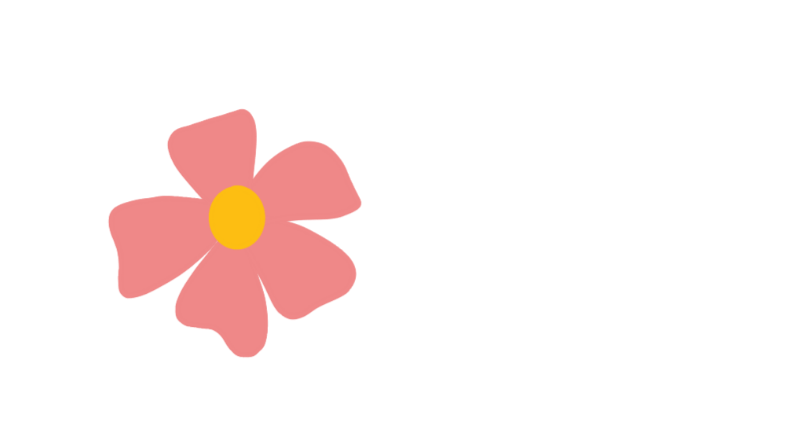 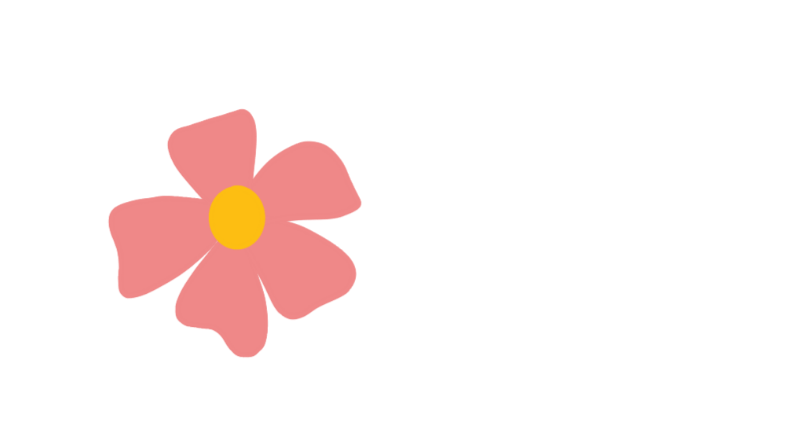 15
5 × 3 =
5
4
......
=
÷
20
3
5
=
÷
15
5
......
20
=
4
×
5
3
=
÷
15
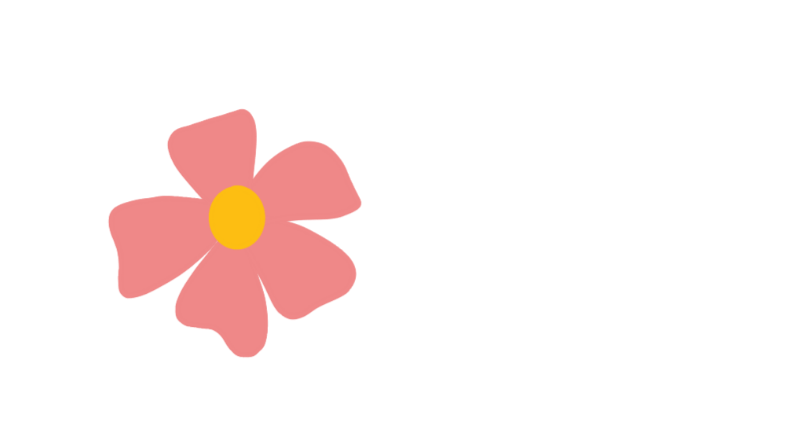 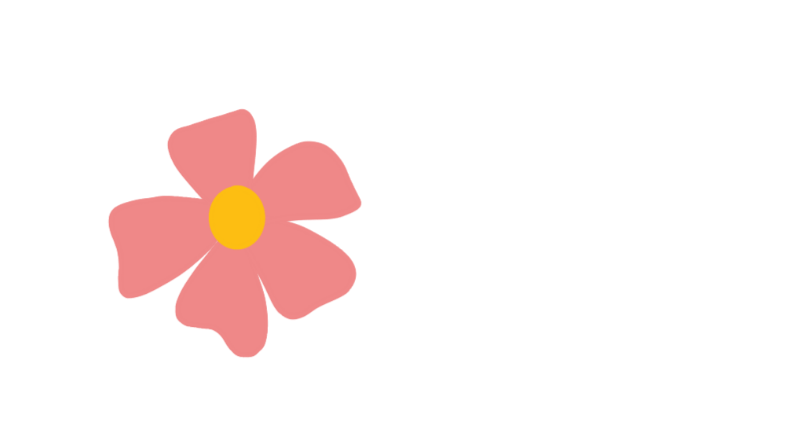 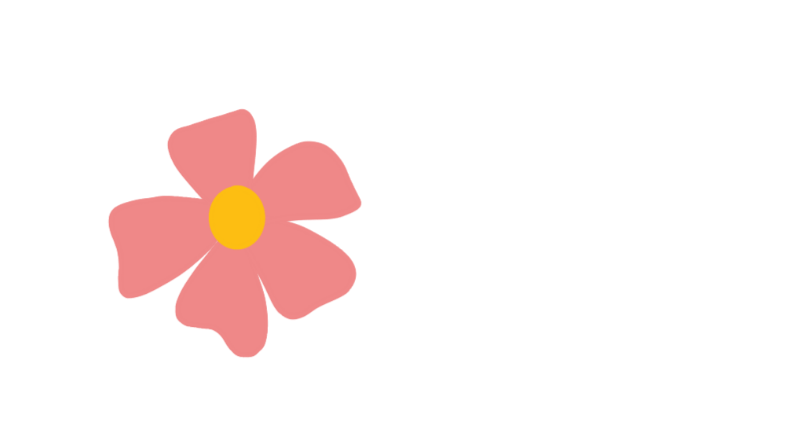 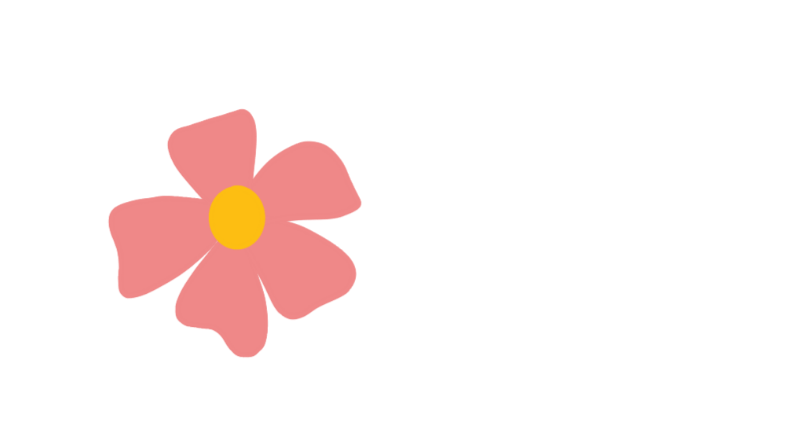 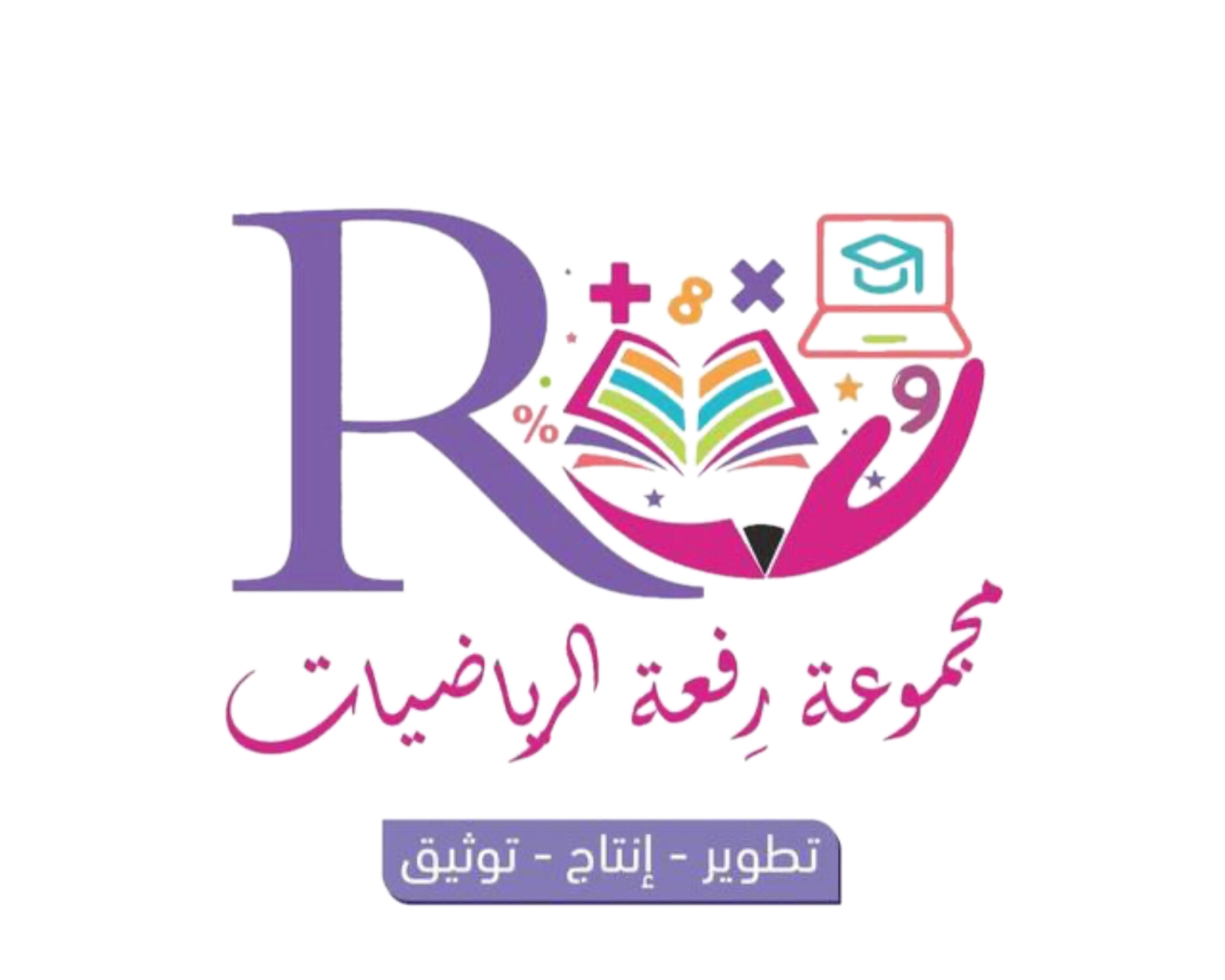 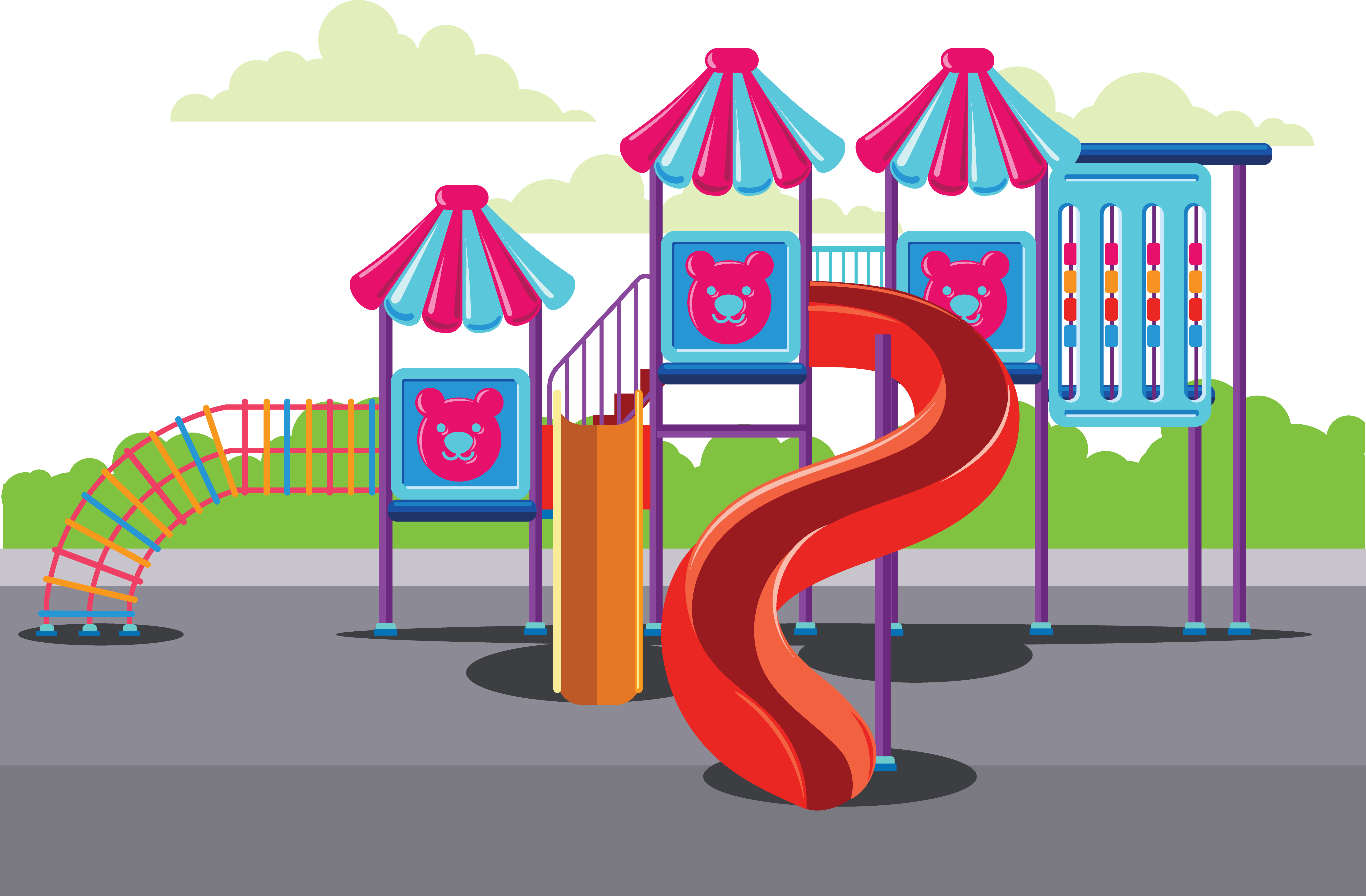 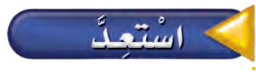 حديقة ألعاب لها 5 مداخل . إذا دخل 1500 شخص تلك الحديقة عبر المداخل الخمسة بالتساوي ، فكم شخصاً دخل عبر كل مدخل ؟
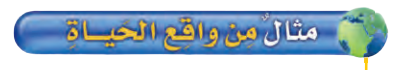 الطريقة الثانية : استعمل حقائق القسمة الأساسية .
الطريقة الأولى : استعمل نمط الضرب .
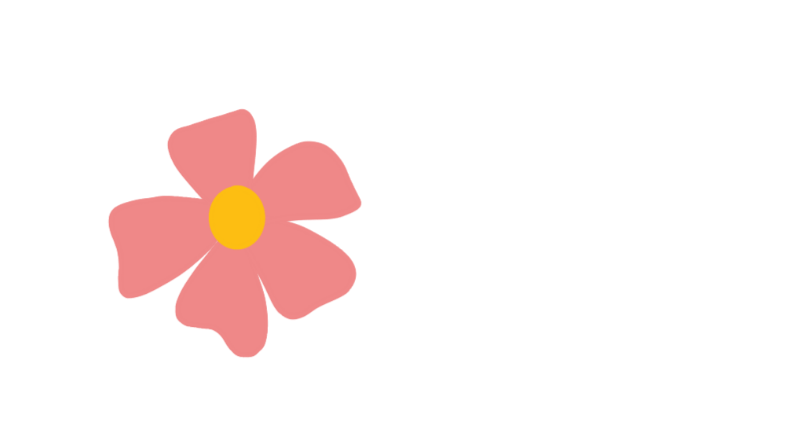 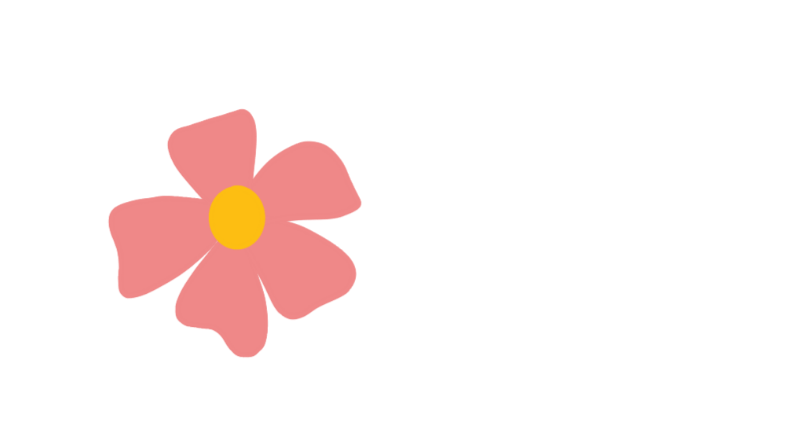 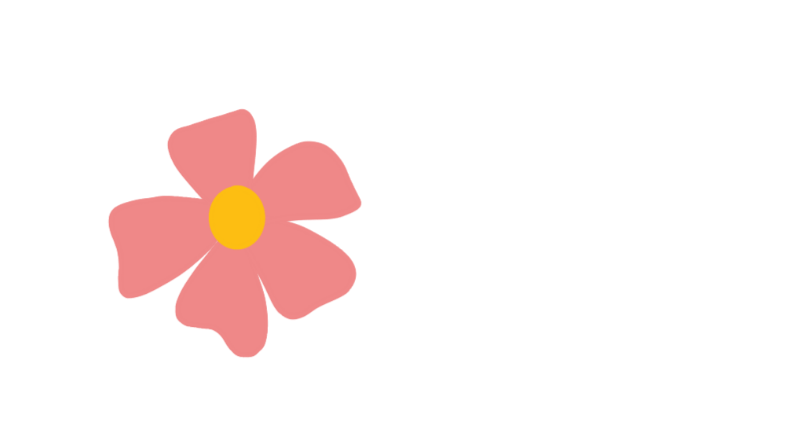 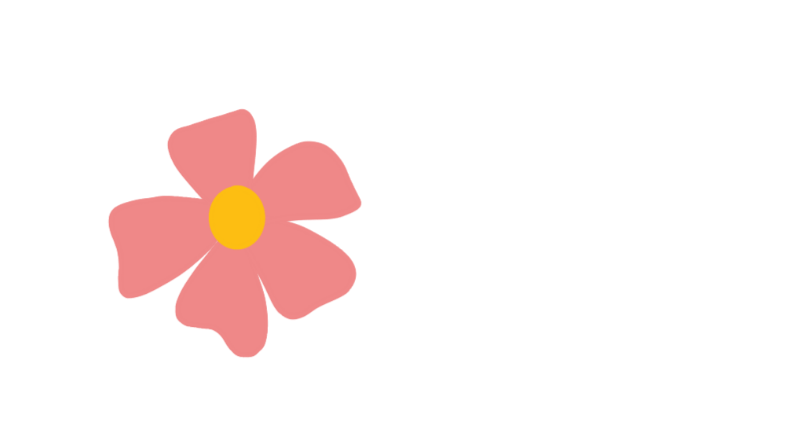 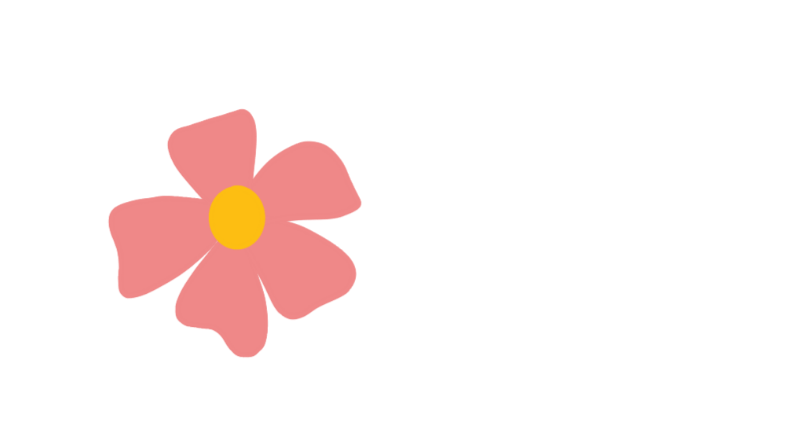 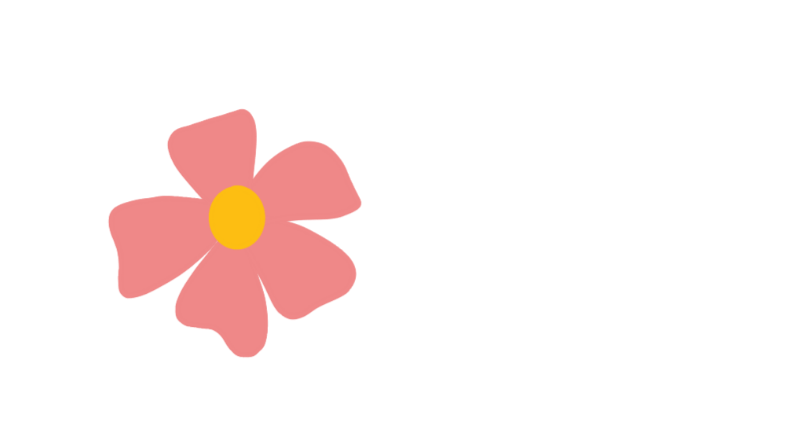 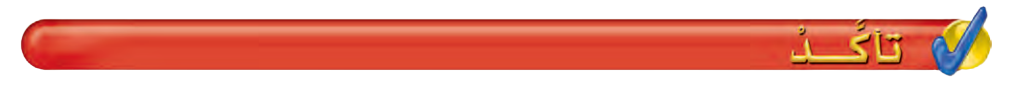 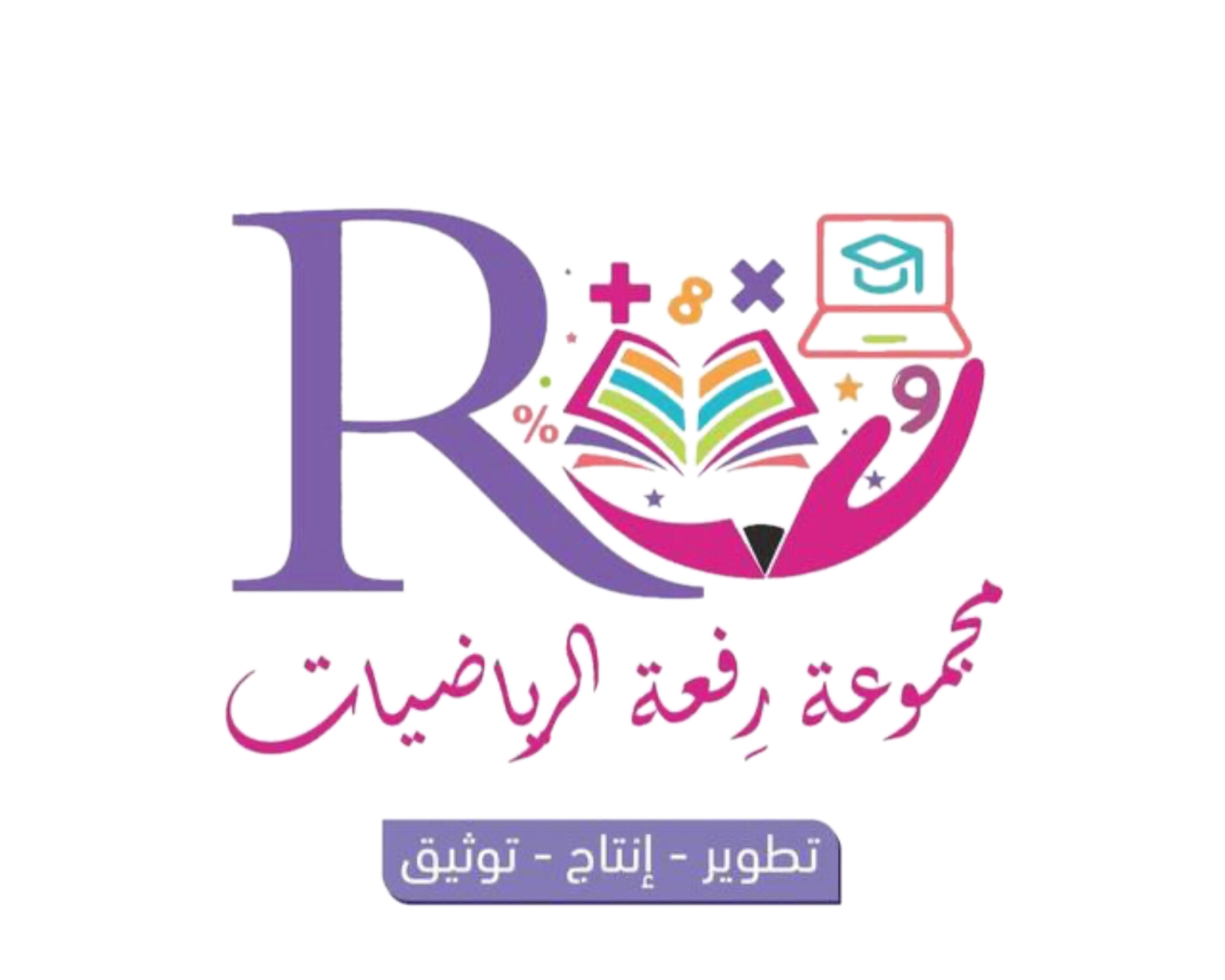 أكمل كلا من الأنماط الآتية :
1
2
12 ÷ 4 = 
120÷ 4=
1200÷ 4= 
12000÷4=
36  ÷ 6    = 
360 ÷  6  =
3600 ÷  6= 
36000 ÷6=
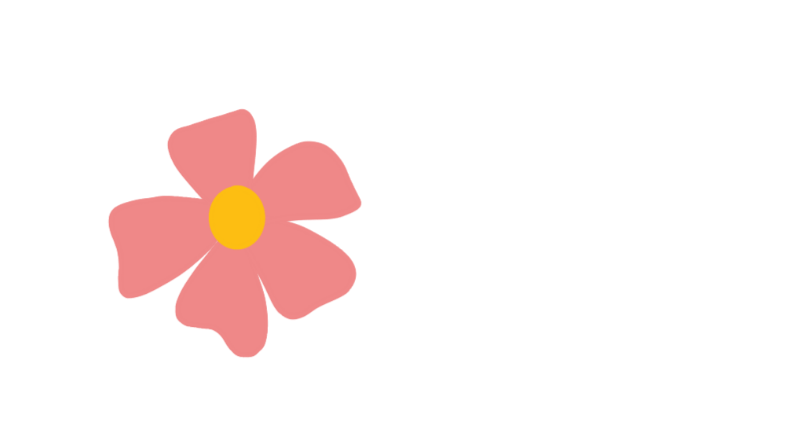 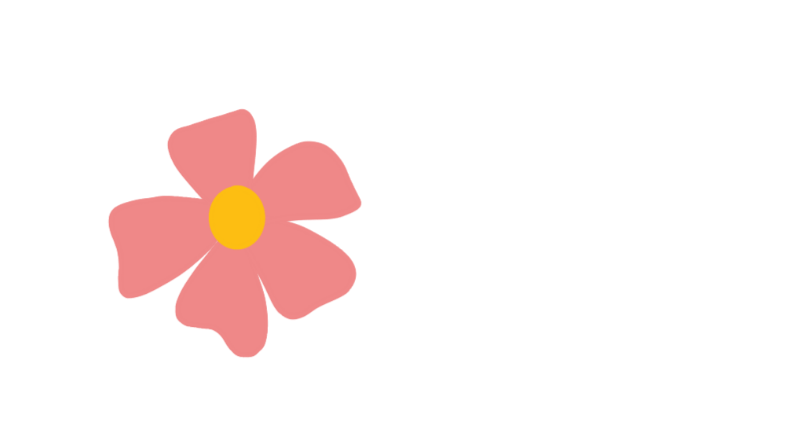 اقسم كلا مما يأتي باستعمال الأنماط :
4
1600 ÷ 4 =
5
400 ÷ 2 =
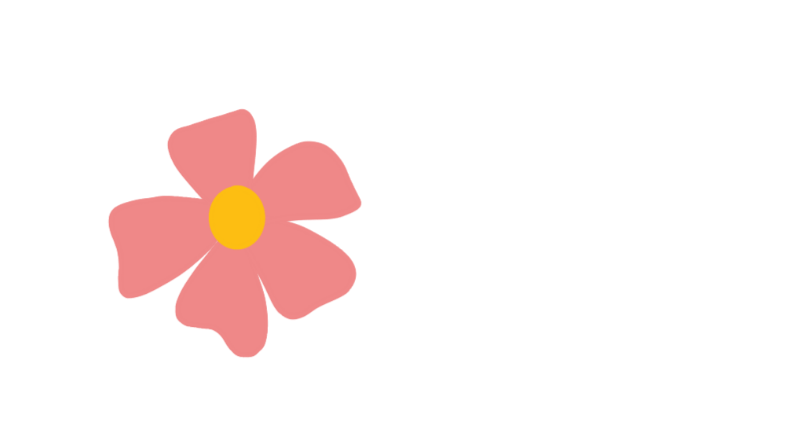 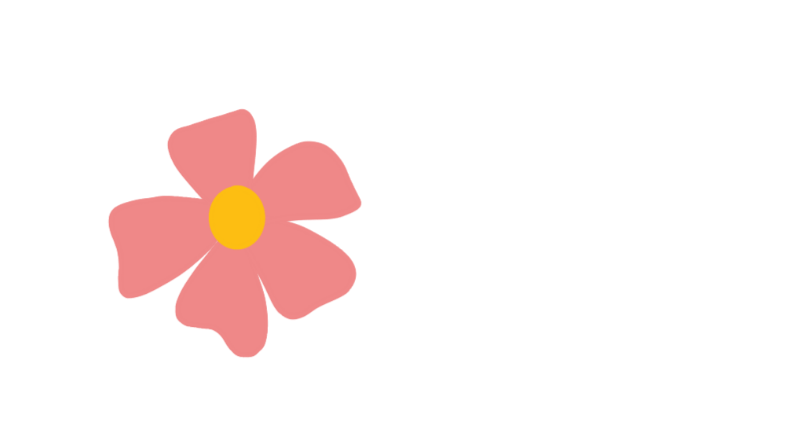 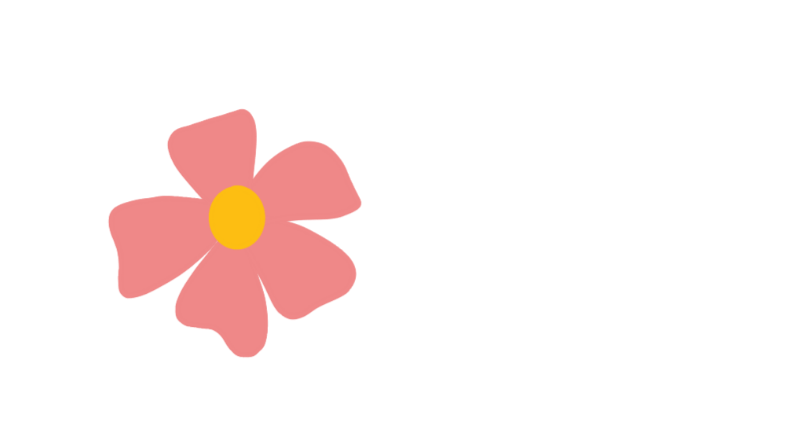 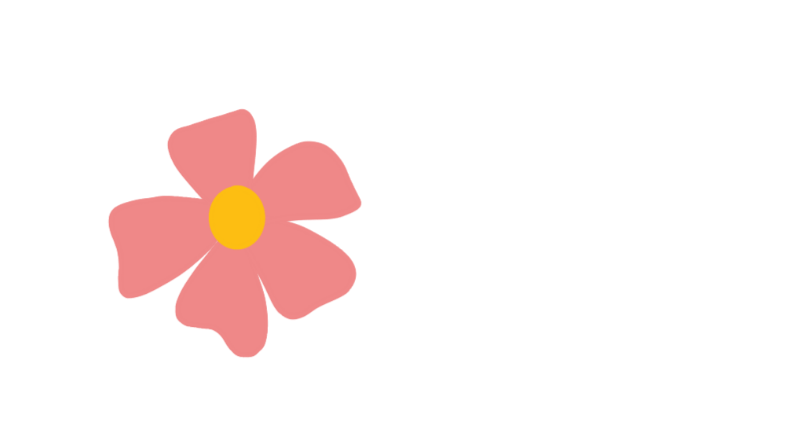 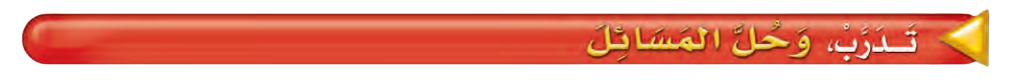 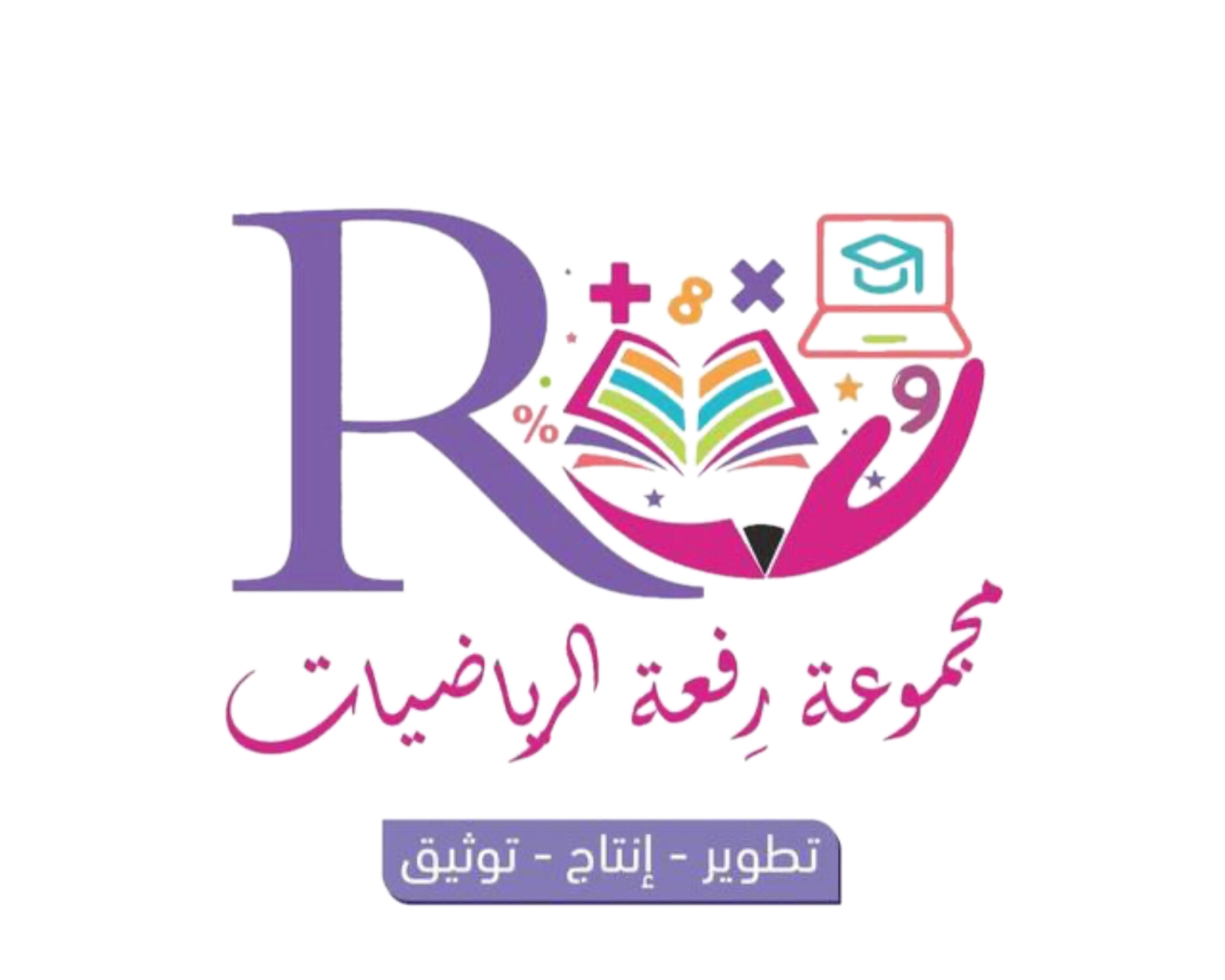 أكمل كلا من الأنماط الآتية :
9
10
12 ÷ 2 = 
120÷ 2=
1200÷ 2= 
12000÷2=
28  ÷ 7    = 
280 ÷  7  =
2800 ÷ 7= 
28000 ÷7=
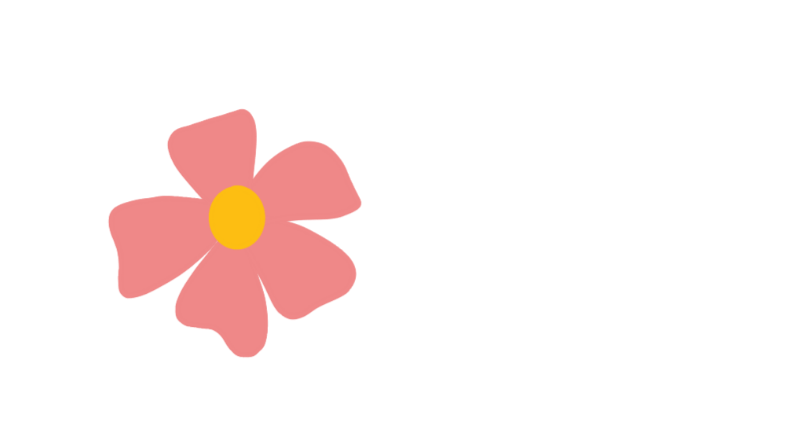 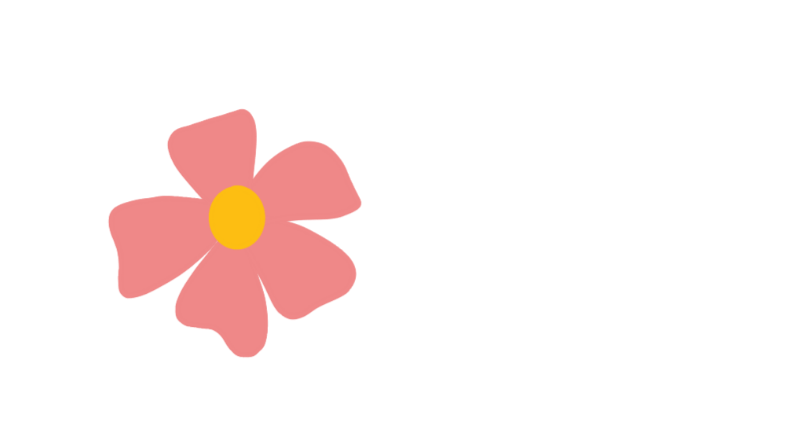 اقسم كلا مما يأتي باستعمال الأنماط :
12
13
1400 ÷ 7 =
900 ÷ 3 =
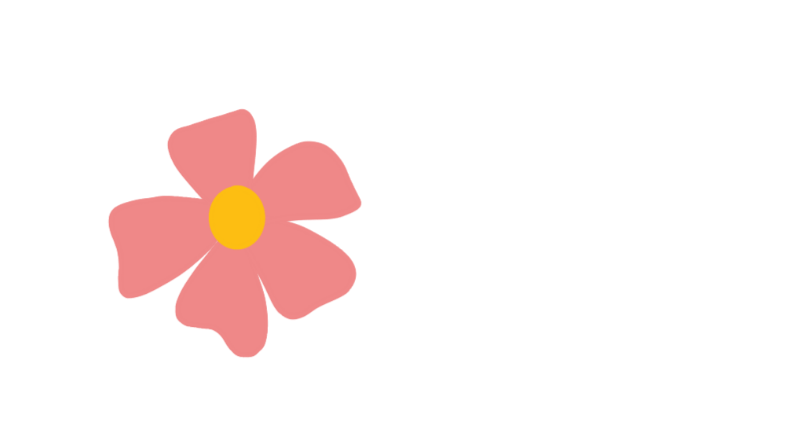 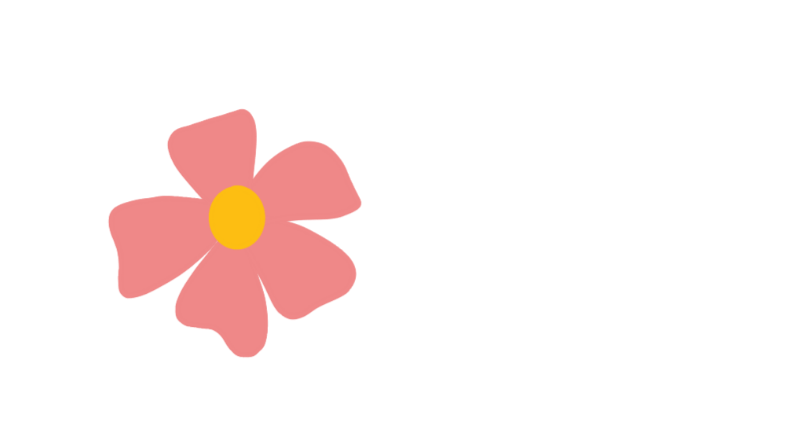 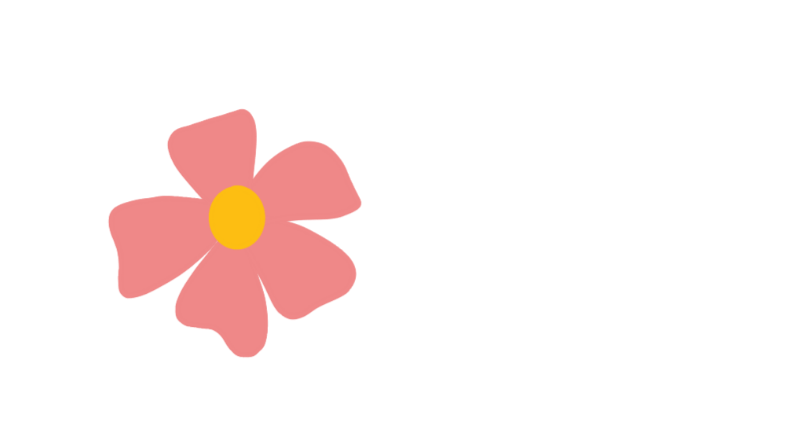 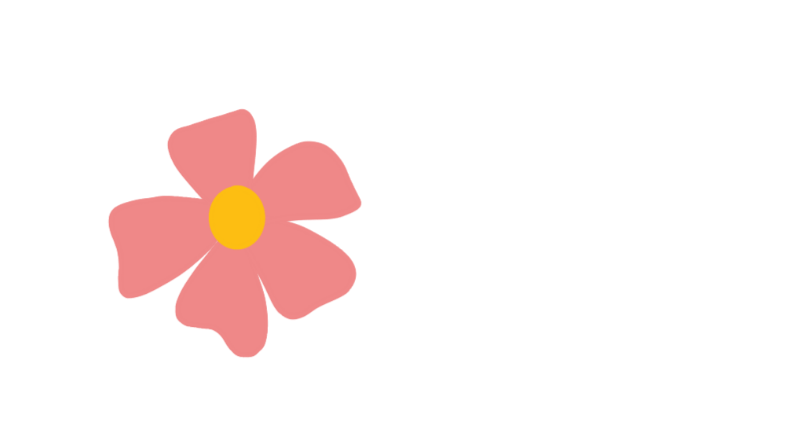 التقويم
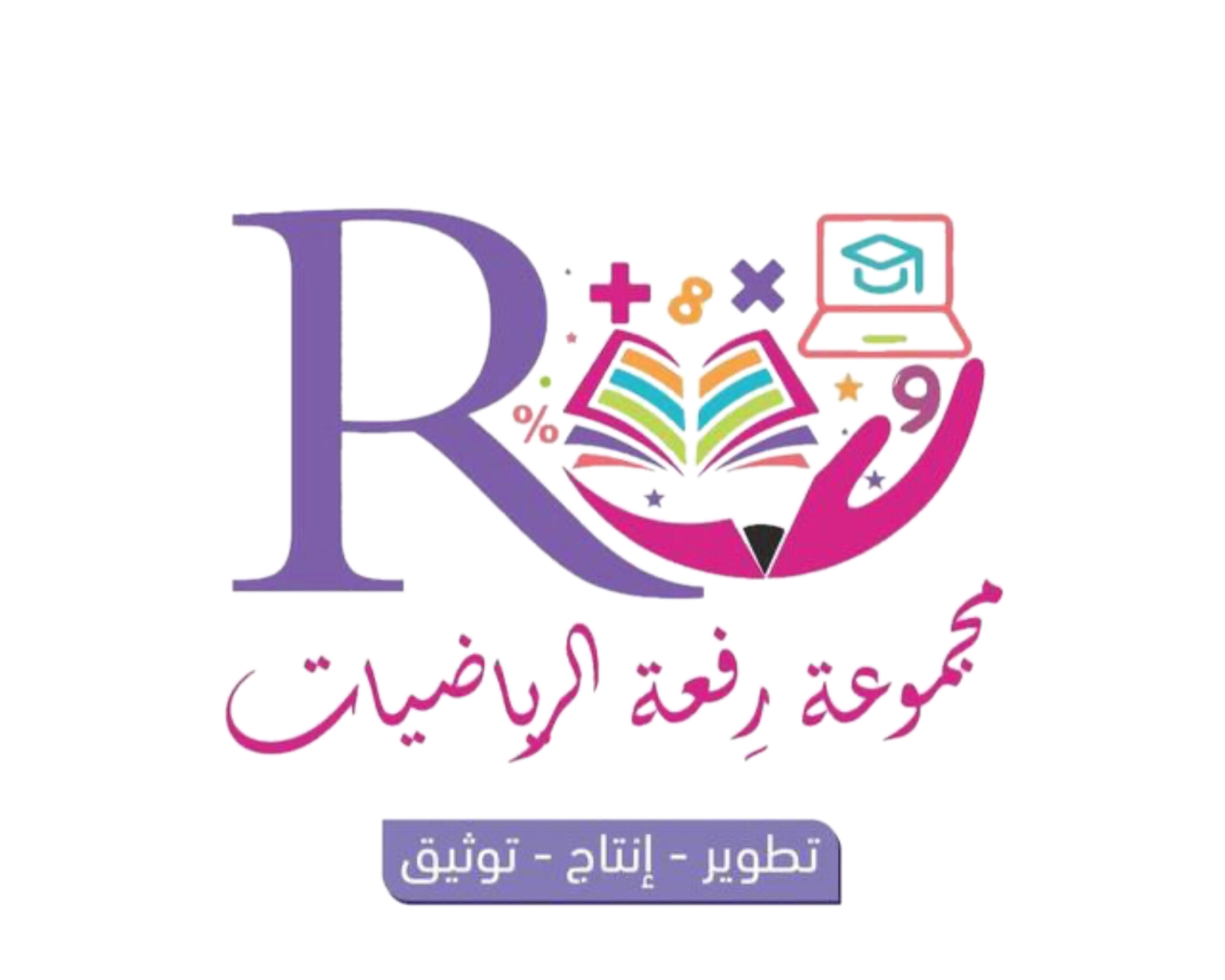 أكمل كلا من الأنماط الآتية :
3
45 ÷ 9 = 
450÷ 9=
4500÷ 9= 
45000÷9=
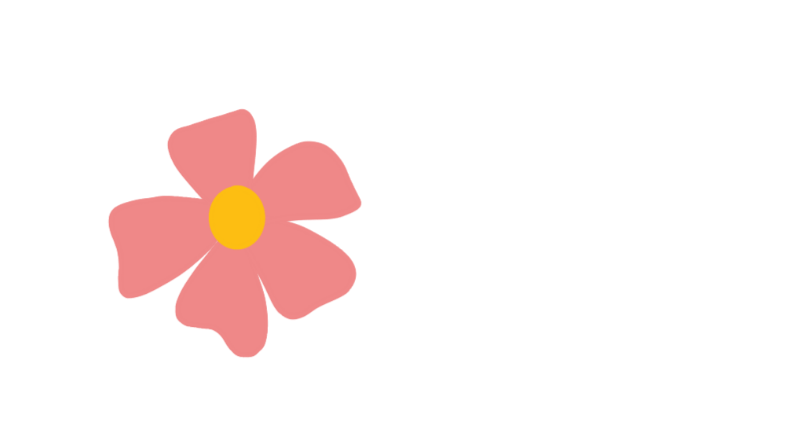 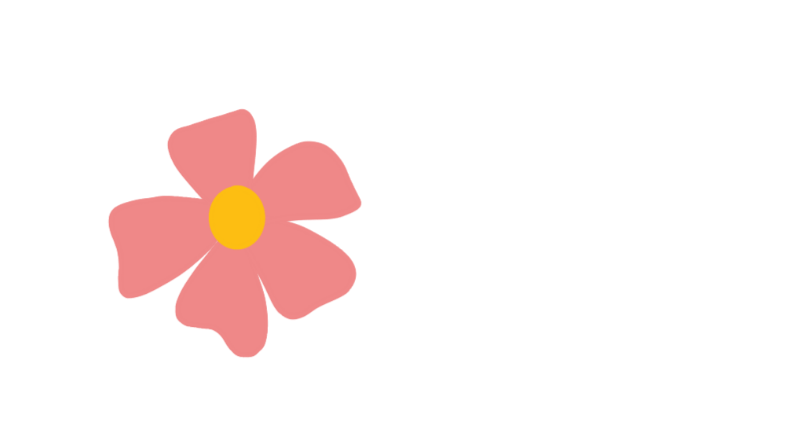 اقسم كلا مما يأتي باستعمال الأنماط :
17
9
5400 ÷ 6 =
3200 ÷ 8 =
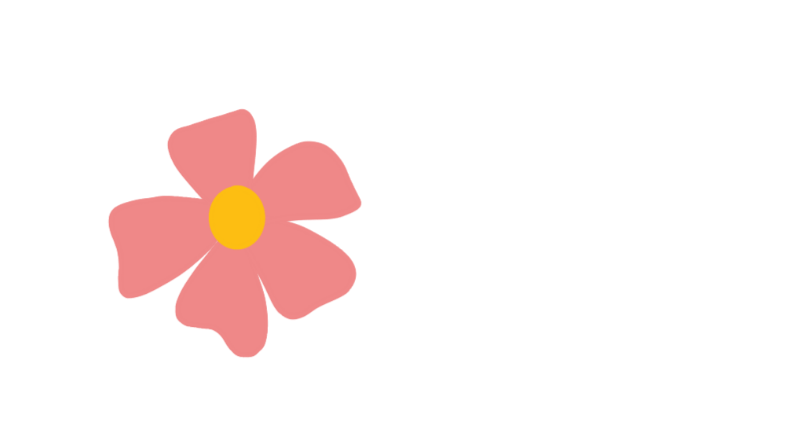 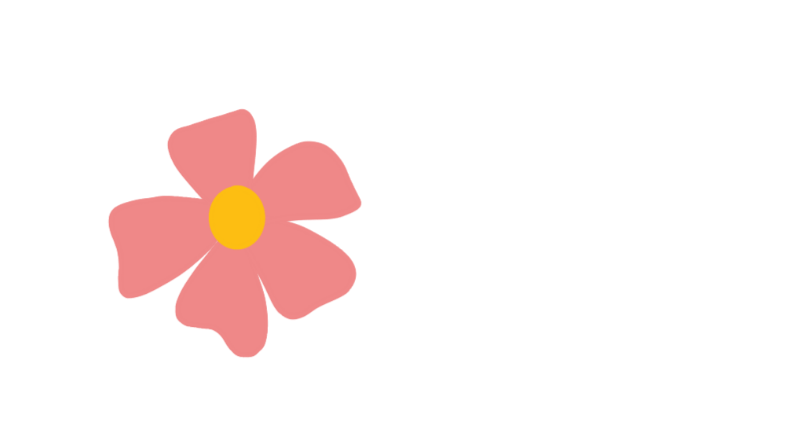 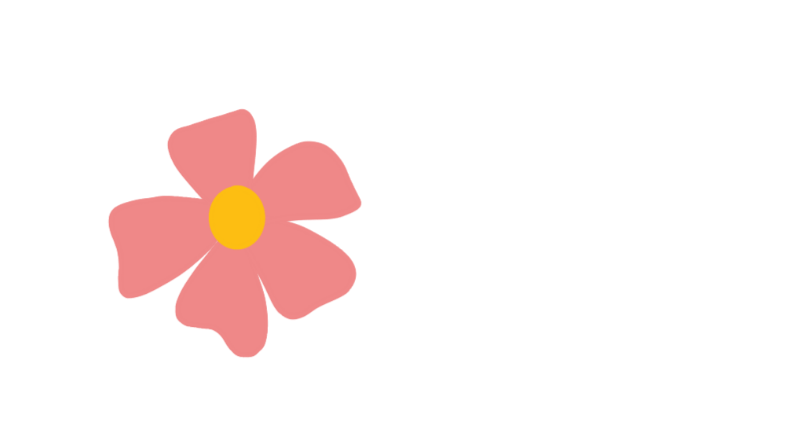 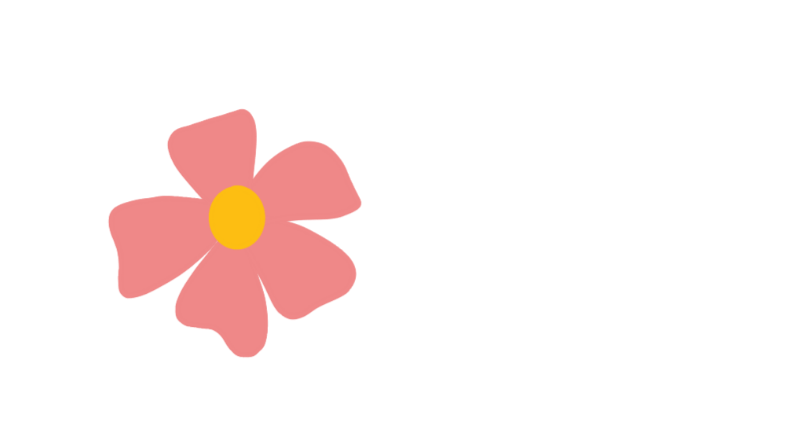 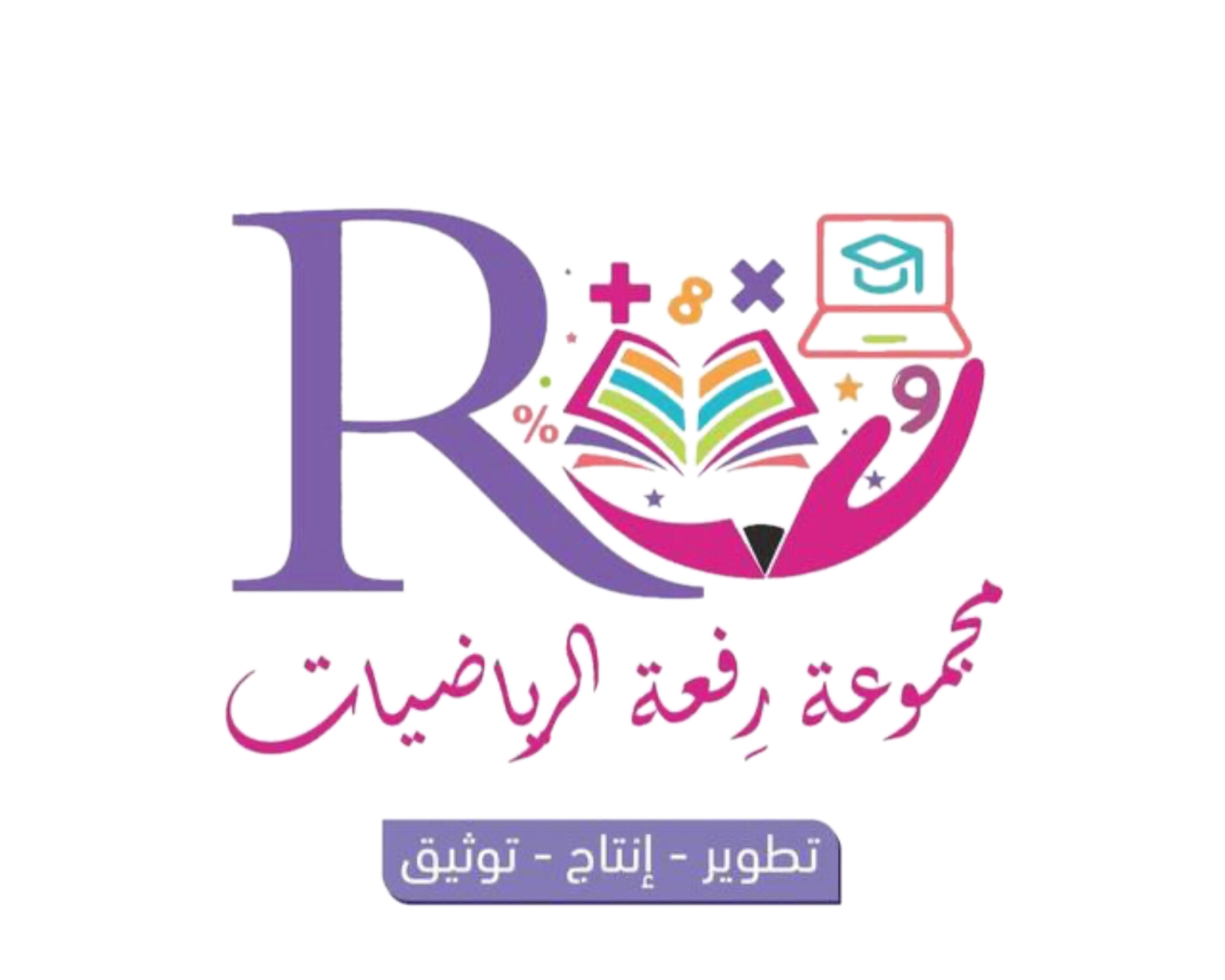 الواجب
رقم 11 – 14 – 15 صفحة 20
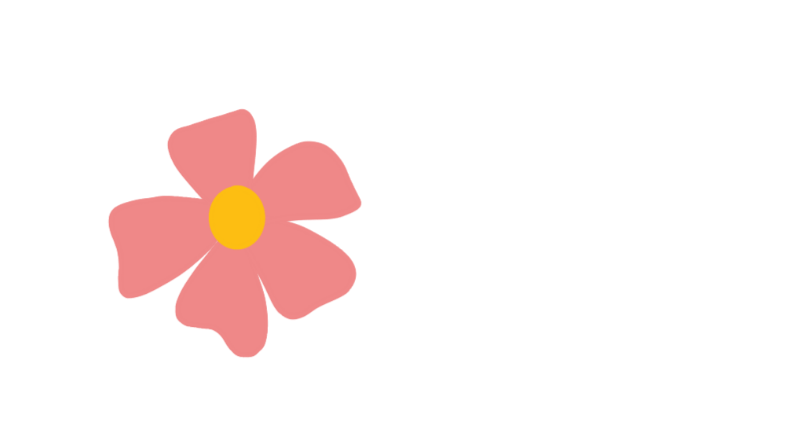 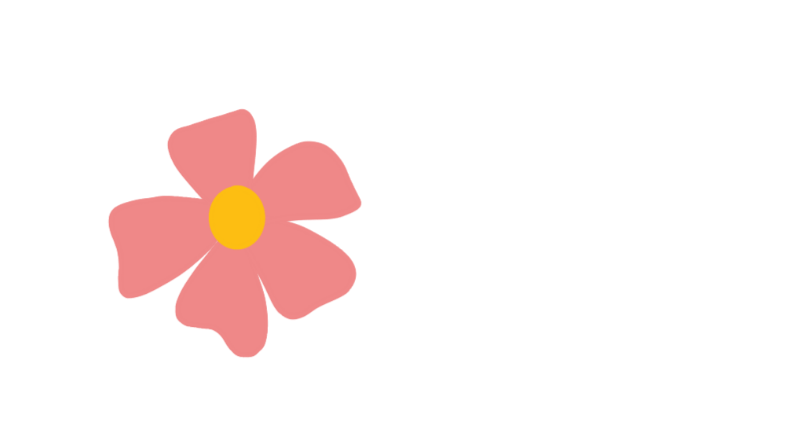 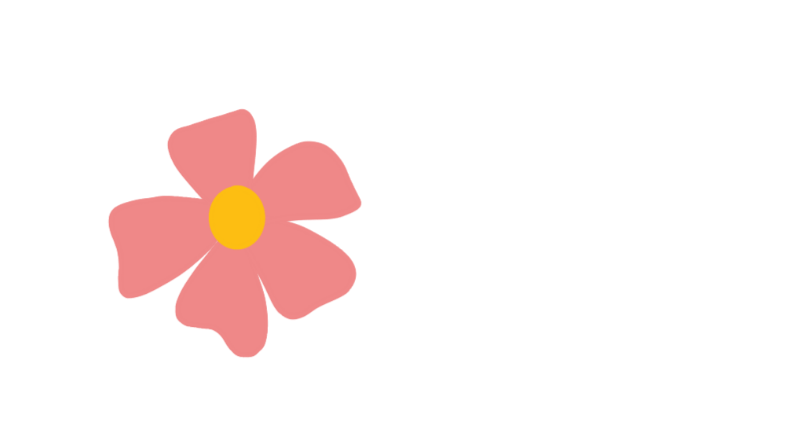